DIRECCIÓN GENERAL DEPROTECCIÓN A MEXICANOS EN EL EXTERIOR
Protocolo de atención consular para personas víctimas de violencia basada en el género
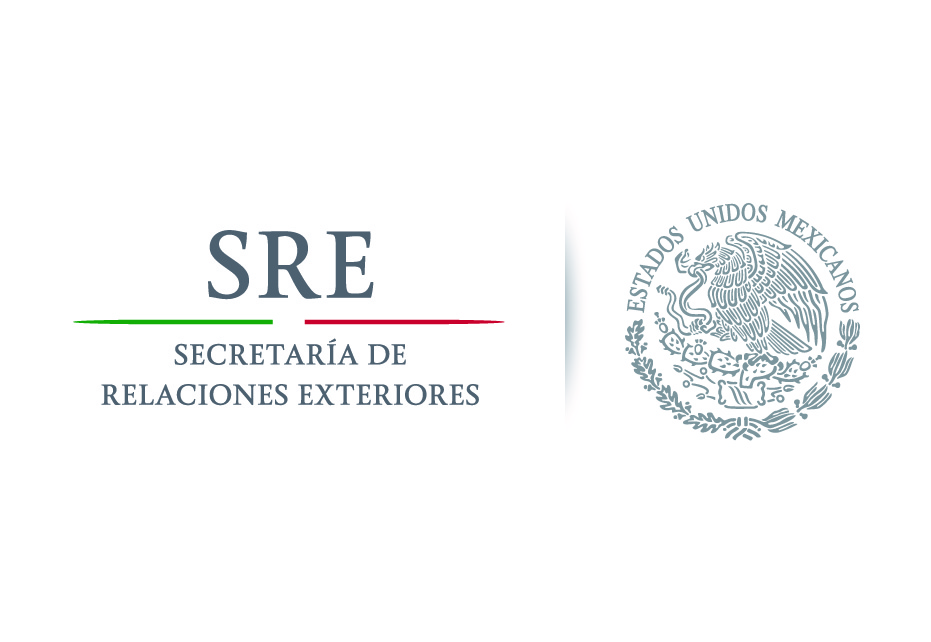 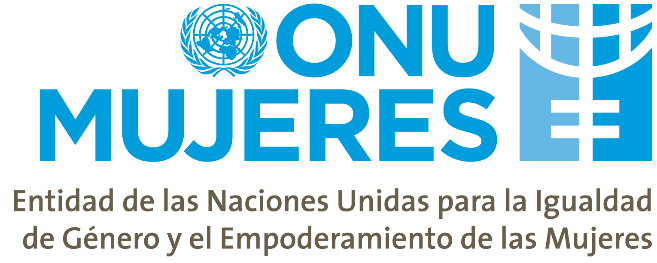 Avenida Juárez núm. 20, Col. Centro, Del. Cuauhtémoc, , C.P. 06010, México, D.F., 
Tels.: (55) 3686 - 5100  http://www.sre.gob.mx
29
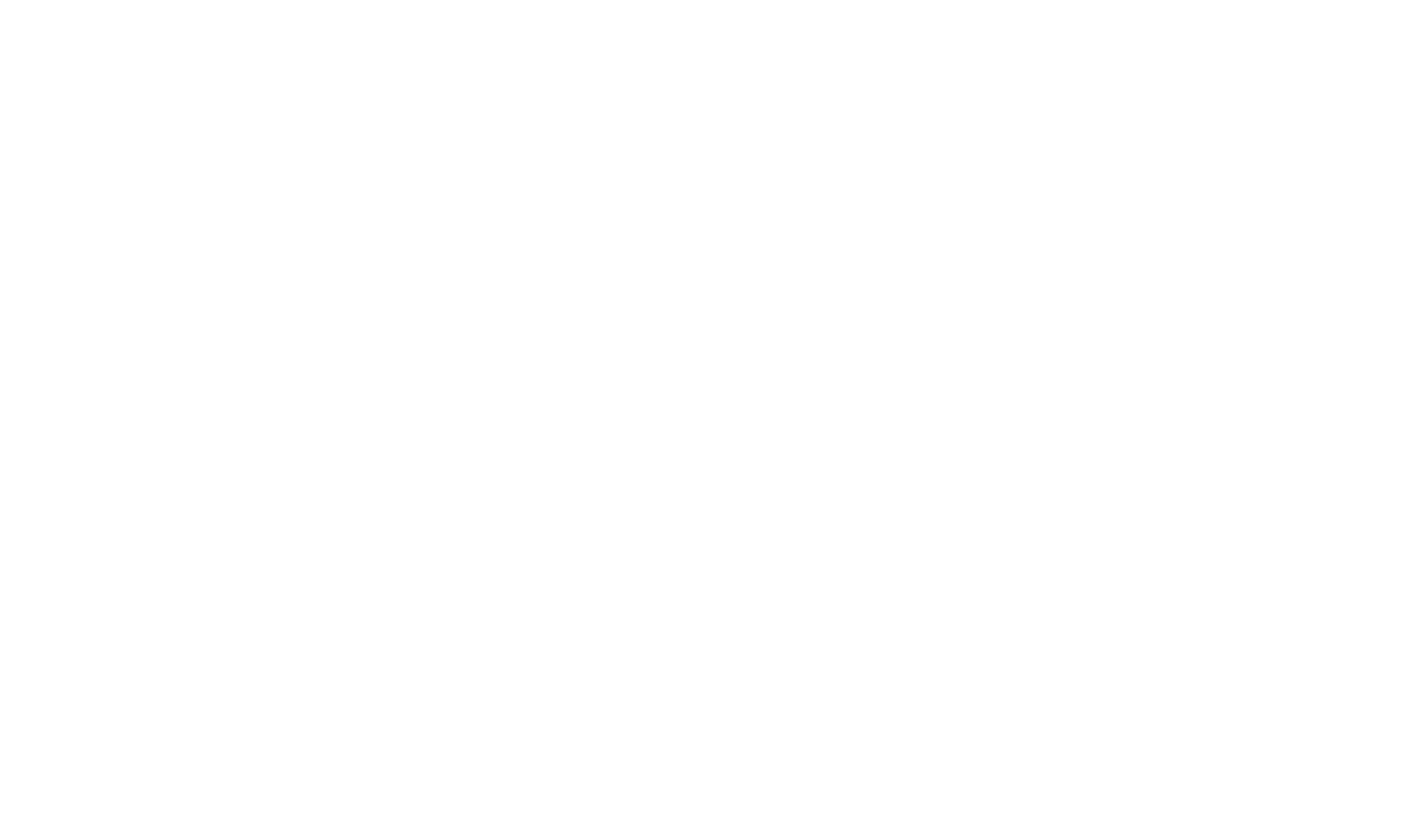 DIRECCIÓN GENERAL DEPROTECCIÓN A MEXICANOS EN EL EXTERIOR
ONU Mujeres y la Secretaría de Relaciones Exteriores del Gobierno de México desarrollan conjuntamente el proyecto “Protocolo de atención consular para mujeres víctimas de violencia” con el fin de contar con un instrumento para fortalecer las acciones del personal consular, asegurar los derechos de la población objetivo y cumplir las obligaciones nacionales e internacionales del Estado Mexicano en materia de igualdad y no discriminación.
Avenida Juárez núm. 20, Col. Centro, Del. Cuauhtémoc, , C.P. 06010, México, D.F., 
Tels.: (55) 3686 - 5100  http://www.sre.gob.mx
30
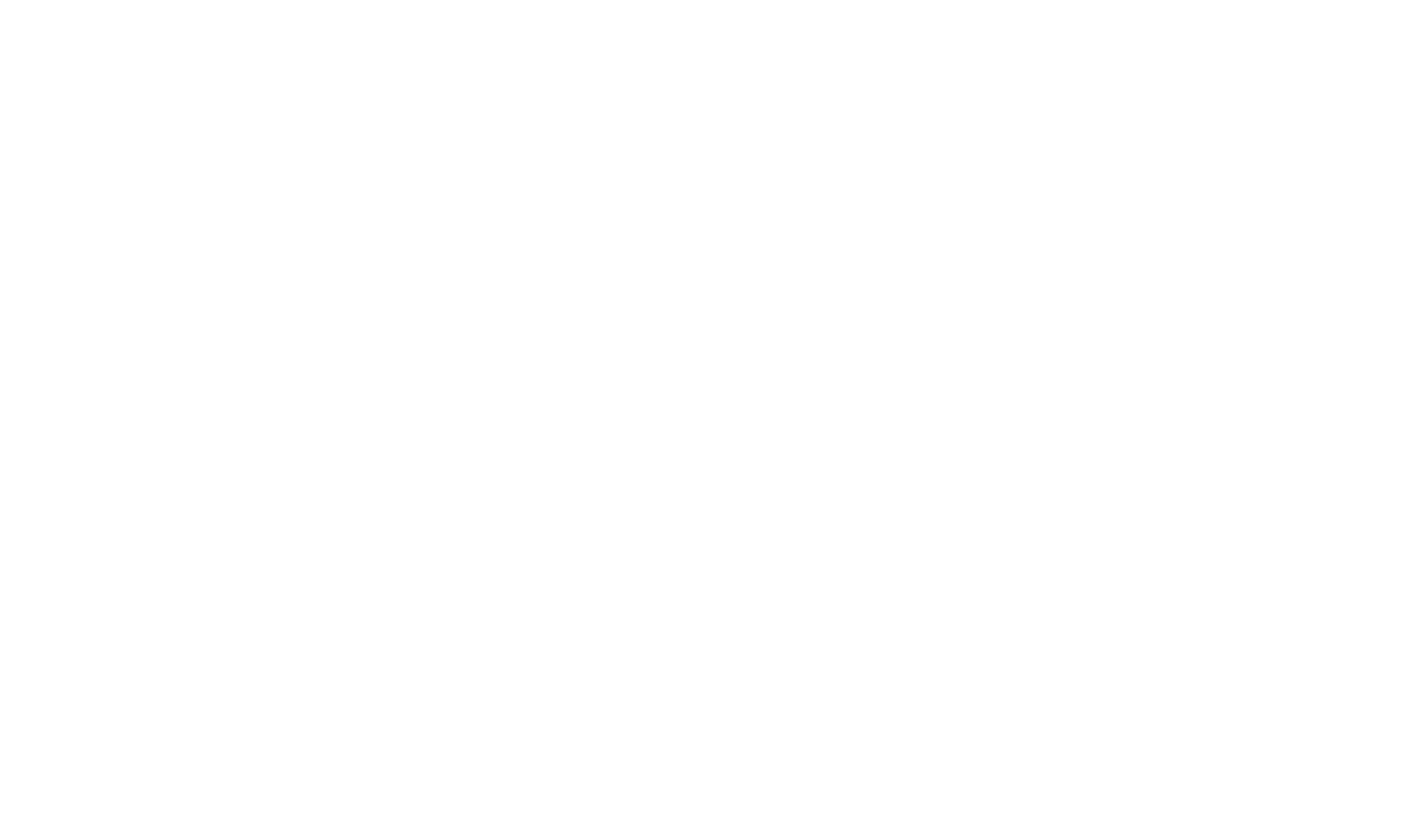 El proyecto se enmarca en la Agenda de Género de la Secretaría de Relaciones Exteriores para incentivar acciones que permitan dotar de herramientas a los consulados bajo el principio de igualdad de género y no discriminación. La realización de este Protocolo representa la creación de un documento estratégico referente en el quehacer institucional de la Dependencia en favor de la igualdad sustantiva y en contra de toda forma de discriminación y violencia basada en el género.
DIRECCIÓN GENERAL DEPROTECCIÓN A MEXICANOS EN EL EXTERIOR
Avenida Juárez núm. 20, Col. Centro, Del. Cuauhtémoc, , C.P. 06010, México, D.F., 
Tels.: (55) 3686 - 5100  http://www.sre.gob.mx
30
¿Para qué sirve?
 
Proporciona al personal consular una herramienta que les auxilia en la tarea de garantizar una atención integral a mujeres y niñas migrantes víctimas de violencia basada en género. 
Implica un nuevo modelo de atención consular que busca brindar atención especializada al identificar necesidades específicas de la población que atendemos. 
Pretende servir como instrumento útil de detección de posibles violencias que enfrentan las mujeres y niñas migrantes que residen en su circunscripción y como un documento de orientación en política preventiva.
DIRECCIÓN GENERAL DEPROTECCIÓN A MEXICANOS EN EL EXTERIOR
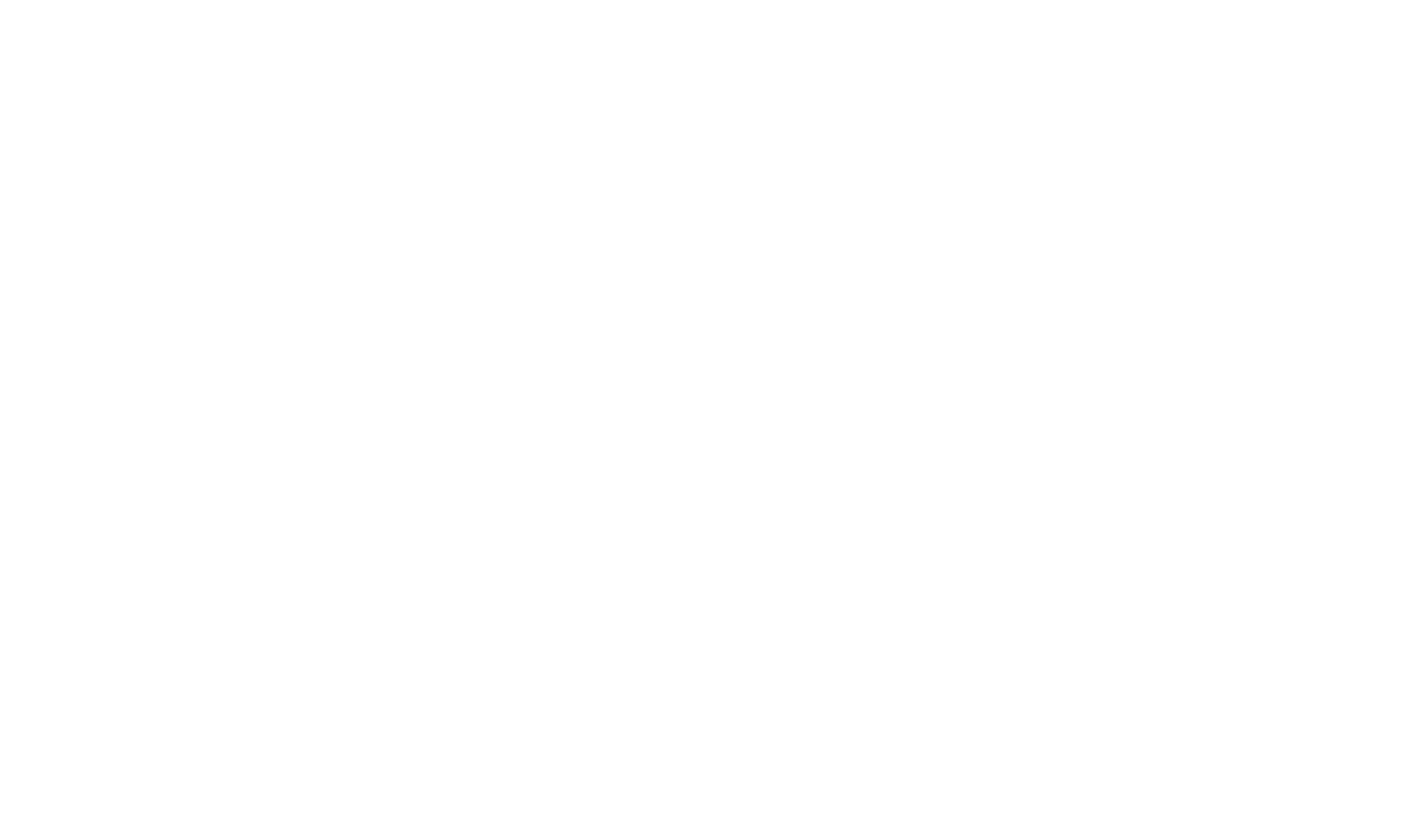 Avenida Juárez núm. 20, Col. Centro, Del. Cuauhtémoc, , C.P. 06010, México, D.F., 
Tels.: (55) 3686 - 5100  http://www.sre.gob.mx
30
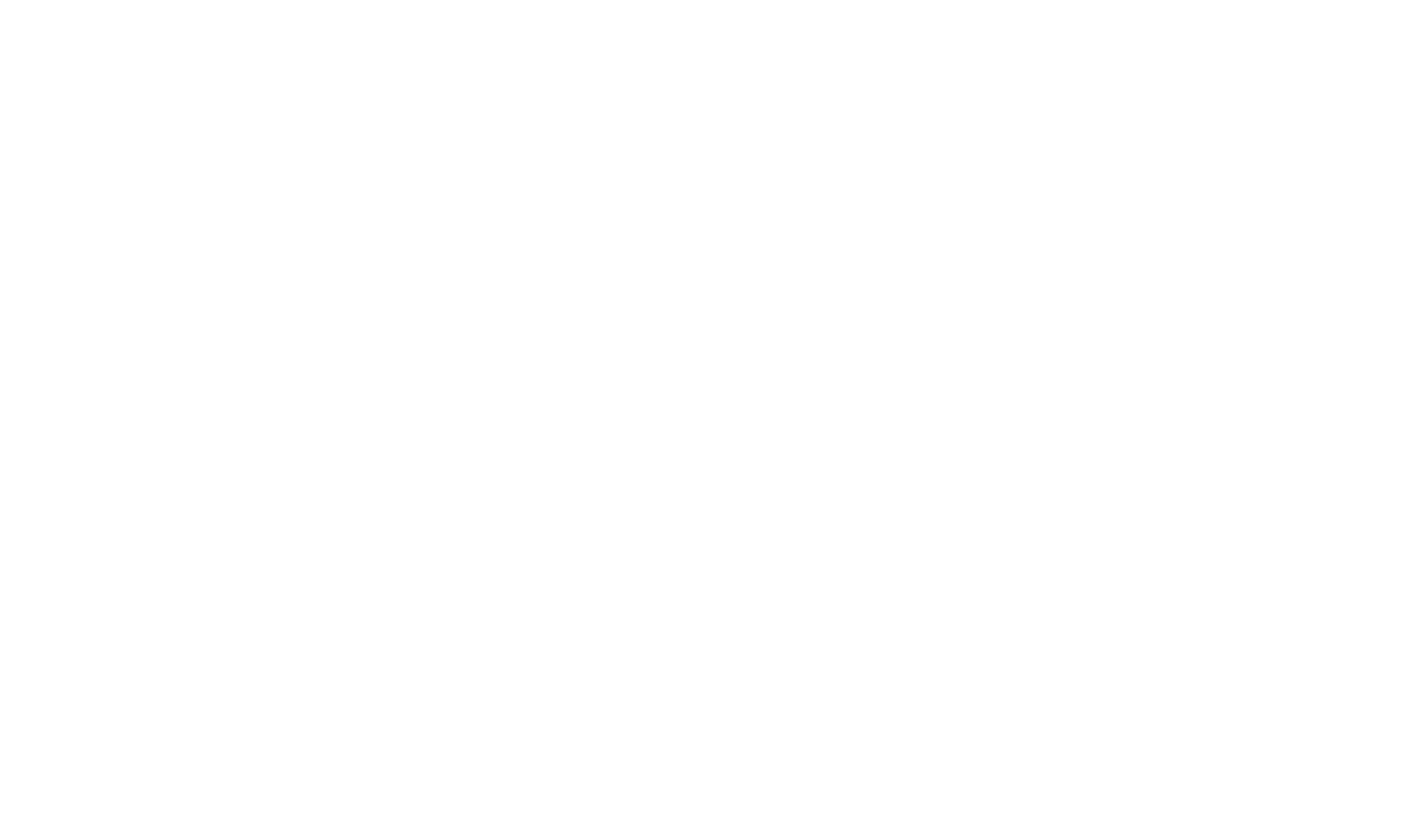 ¿Por qué se hizo?
 
Las mujeres y niñas migrantes en Estados Unidos de América (EUA), enfrentan situaciones múltiples de discriminación y violencia. La violencia contra las mujeres es una grave violación de derechos humanos y una emergencia global que se perpetúa en contextos de tolerancia social sistemática. A nivel global, se estima que 35% de las mujeres ha sufrido violencia física y/o sexual por parte de su compañero sentimental o una persona distinta a éste en algún momento de su vida. La violencia física, psicológica y económica que sufren las mujeres ocurre tanto en los espacios públicos como en los privados. Esta violencia se vive continuamente y se exacerba durante situaciones de crisis como son los desastres naturales, conflictos armados y procesos de migración.
DIRECCIÓN GENERAL DEPROTECCIÓN A MEXICANOS EN EL EXTERIOR
Avenida Juárez núm. 20, Col. Centro, Del. Cuauhtémoc, , C.P. 06010, México, D.F., 
Tels.: (55) 3686 - 5100  http://www.sre.gob.mx
30
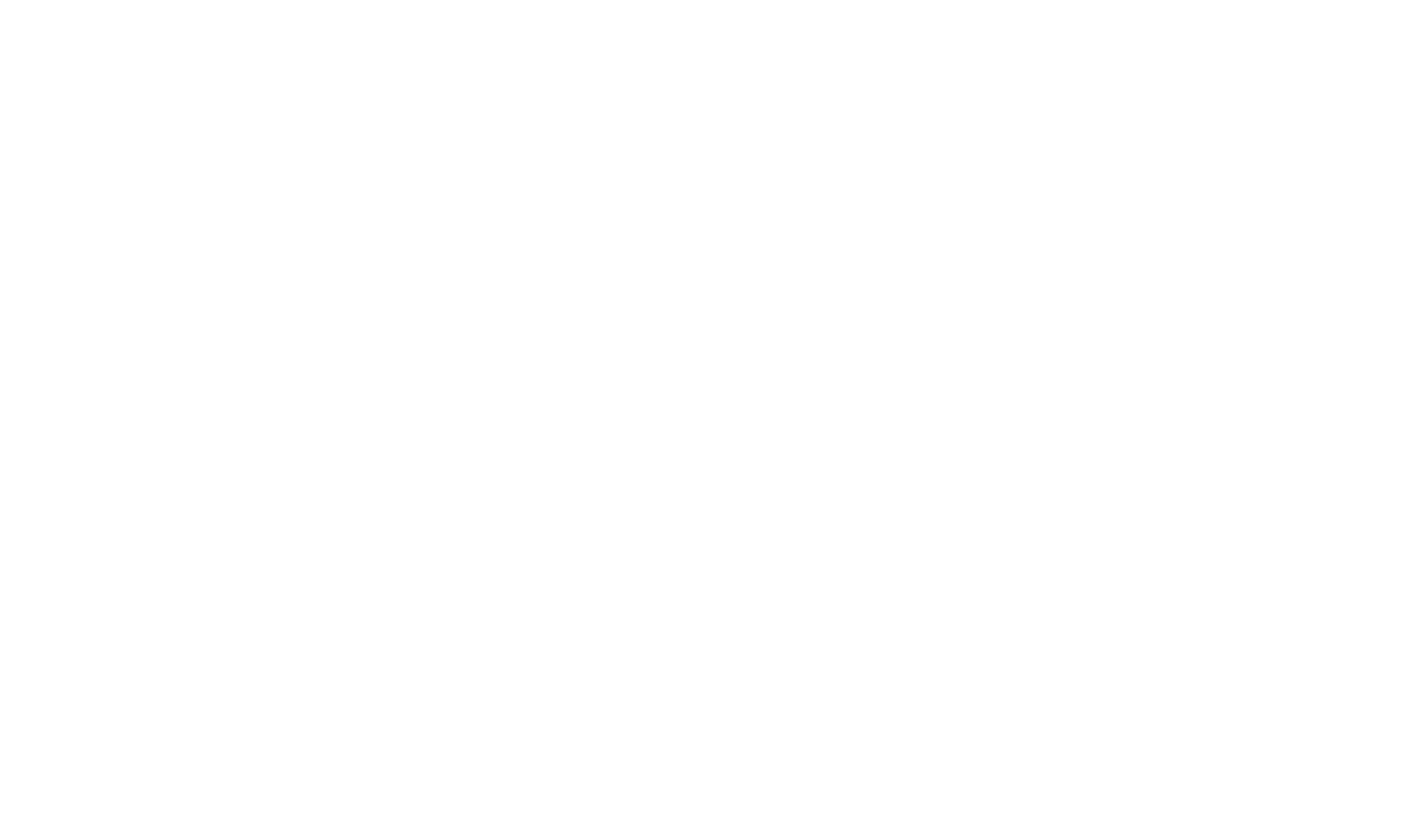 ¿Cómo funciona? 
Instruye al personal consular sobre qué hacer, cómo y por qué en caso de  atender a mujeres víctimas de violencia en cualquiera de sus formas. 
El documento es acompañado por una “caja de herramientas” de rápido acceso y fácil manipulación para el personal consular. Sobre todo, el Protocolo enfatiza la sensibilización de este personal, así como la adopción de una política de estricta confidencialidad que garantiza la seguridad de mujeres y niñas víctimas de violencia basada en género.   
Sustituye la entrevista tradicional por un diálogo interactivo siguiendo el modelo “informar para preguntar”. De esta manera, se obtiene la información necesaria para hacer una evaluación inicial de riesgo que contribuya a la posterior determinación de casos de violencia basada en género.
.
DIRECCIÓN GENERAL DEPROTECCIÓN A MEXICANOS EN EL EXTERIOR
Avenida Juárez núm. 20, Col. Centro, Del. Cuauhtémoc, , C.P. 06010, México, D.F., 
Tels.: (55) 3686 - 5100  http://www.sre.gob.mx
30
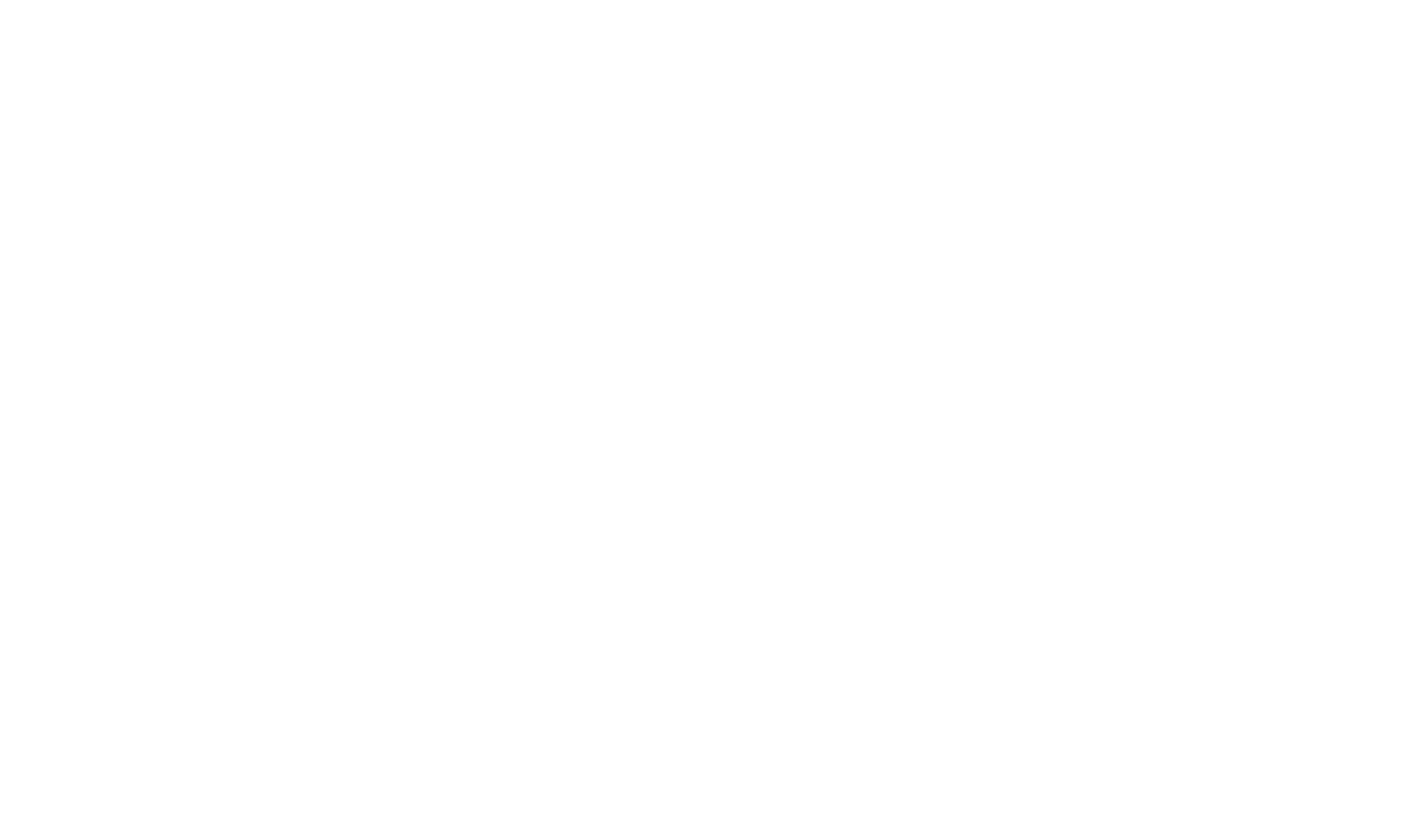 Parte de un diagnóstico previo de la atención consular en EUA y de los programas consulares.

 Es una herramienta que puede ser utilizada por cualquier oficina consular en el mundo. 

 Su enfoque principal son las mujeres, por ser el grupo que mayormente experimenta violencia. 

 El término “mujeres” utilizado incluye a niñas, adolescentes y adultas mayores. 

 La definición, tipos y modalidades de violencia basada en el género parten de las contempladas en instrumentos internacionales y la LGAMVLV.  

 No atiende el tema de trata de personas.
DIRECCIÓN GENERAL DEPROTECCIÓN A MEXICANOS EN EL EXTERIOR
Avenida Juárez núm. 20, Col. Centro, Del. Cuauhtémoc, , C.P. 06010, México, D.F., 
Tels.: (55) 3686 - 5100  http://www.sre.gob.mx
30
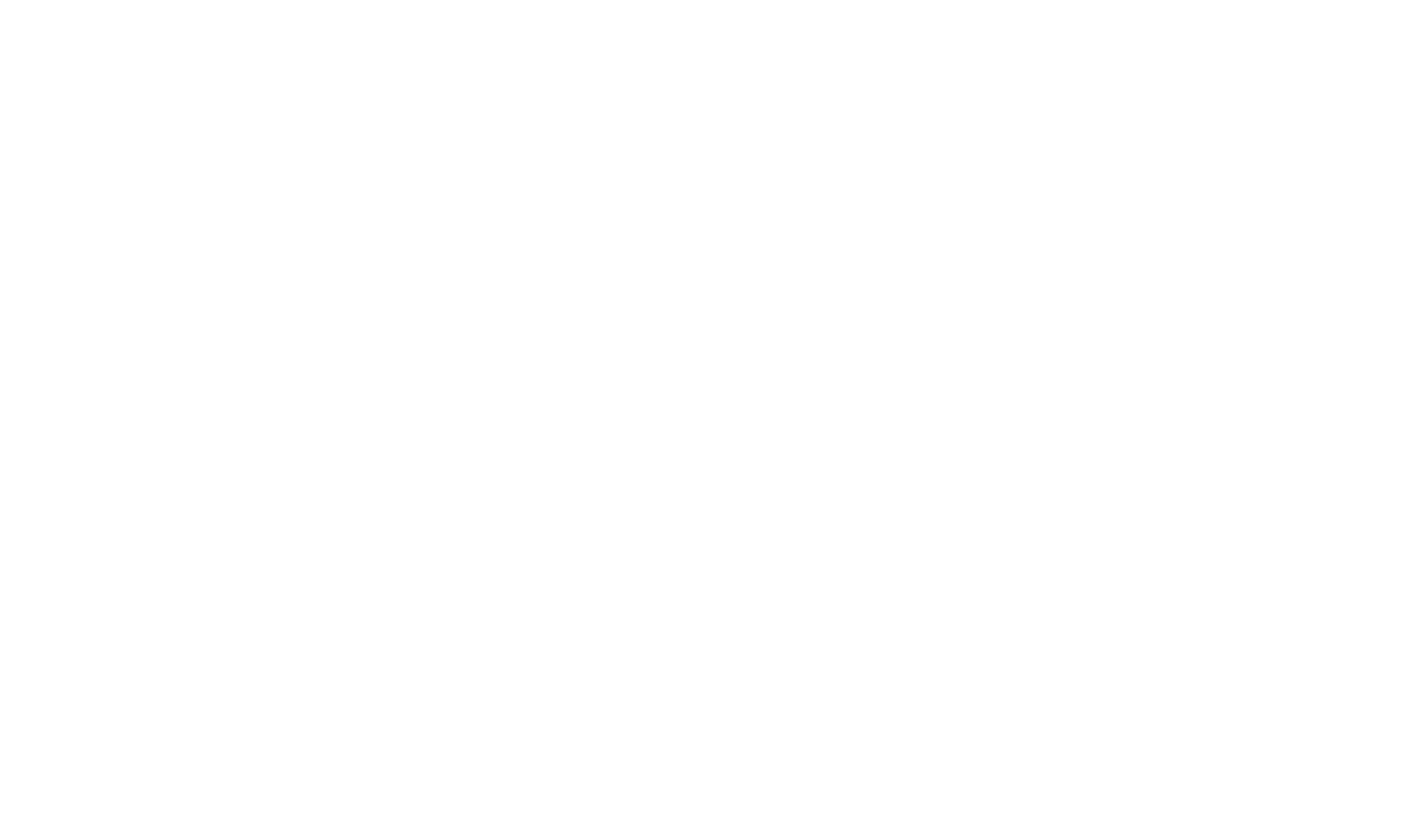 DIRECCIÓN GENERAL DEPROTECCIÓN A MEXICANOS EN EL EXTERIOR
Avenida Juárez núm. 20, Col. Centro, Del. Cuauhtémoc, , C.P. 06010, México, D.F., 
Tels.: (55) 3686 - 5100  http://www.sre.gob.mx
30
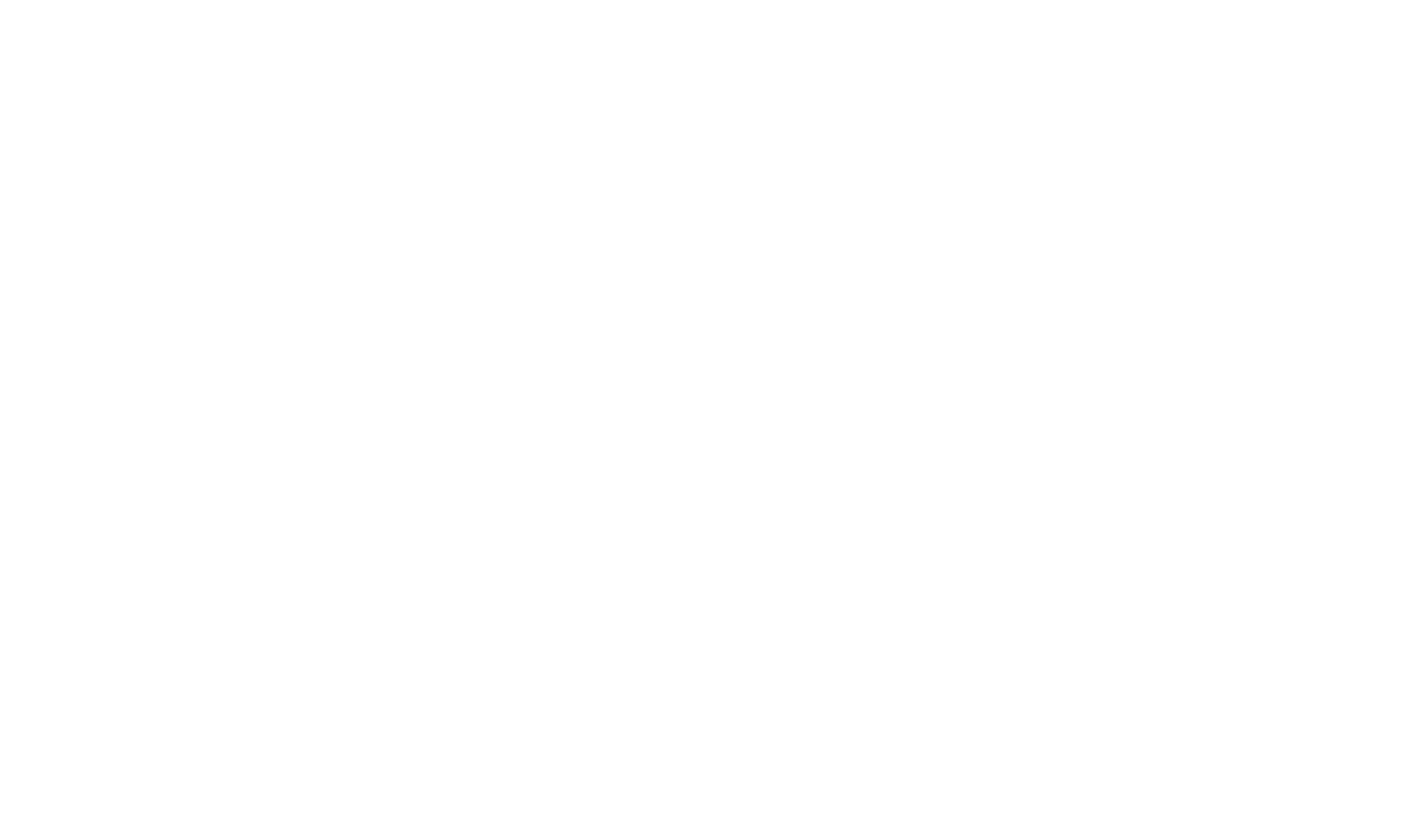 DIRECCIÓN GENERAL DEPROTECCIÓN A MEXICANOS EN EL EXTERIOR
Avenida Juárez núm. 20, Col. Centro, Del. Cuauhtémoc, , C.P. 06010, México, D.F., 
Tels.: (55) 3686 - 5100  http://www.sre.gob.mx
30
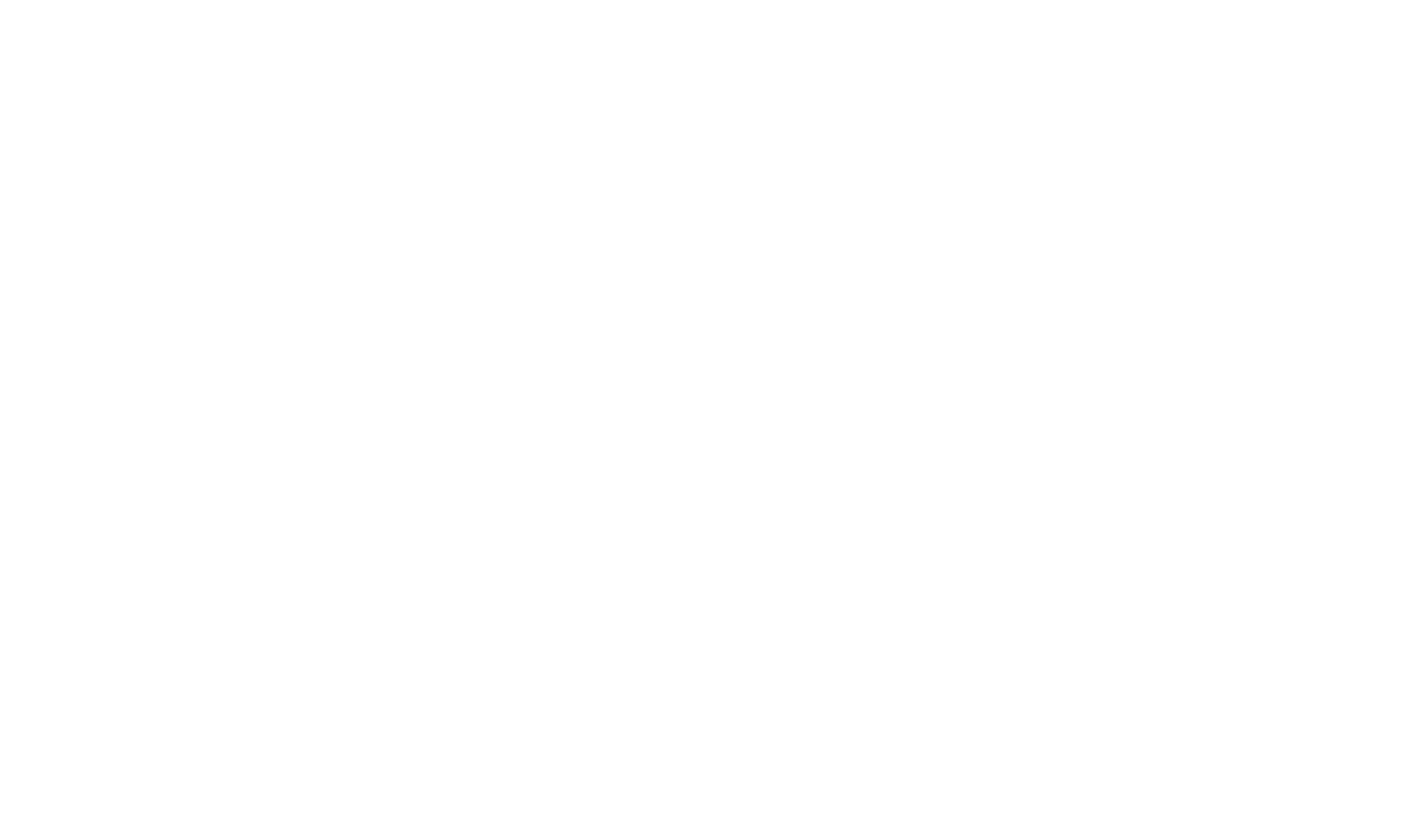 DIRECCIÓN GENERAL DEPROTECCIÓN A MEXICANOS EN EL EXTERIOR
PARA LA DGPME

Elementos mínimos de un plan de capacitación y sensibilización

Características del sistema de registro de casos

Tipos de materiales de difusión
PARA PERSONAL CONSULAR

Instalaciones adecuadas para la atención integral

Plan de coordinación interna entre áreas consulares y consulados

Formación y actualización de redes de apoyo
Avenida Juárez núm. 20, Col. Centro, Del. Cuauhtémoc, , C.P. 06010, México, D.F., 
Tels.: (55) 3686 - 5100  http://www.sre.gob.mx
30
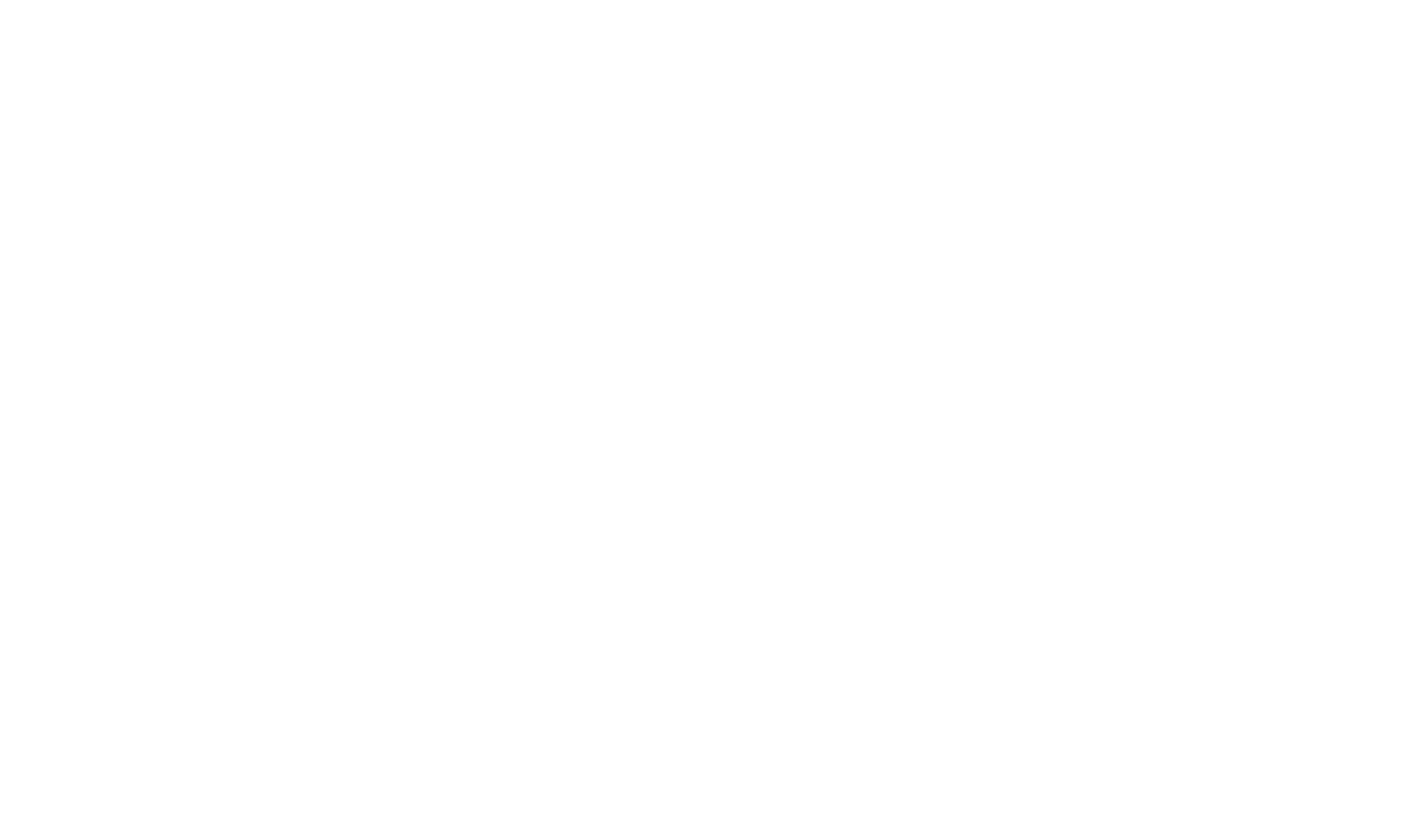 DIRECCIÓN GENERAL DEPROTECCIÓN A MEXICANOS EN EL EXTERIOR
Herramientas para la atención
Guía de entrevista

 Guía primer apoyo emocional y manejo de crisis

 Guía valoración peligro y riesgo

 Recomendaciones para el autocuidado del personal consular
Guía de acción respecto de personas en situación vulnerable dependientes de mujeres víctimas

 Guía de acción de mujeres en especial situación de vulnerabilidad

 Guía derivación a servicios especializados
Avenida Juárez núm. 20, Col. Centro, Del. Cuauhtémoc, , C.P. 06010, México, D.F., 
Tels.: (55) 3686 - 5100  http://www.sre.gob.mx
30
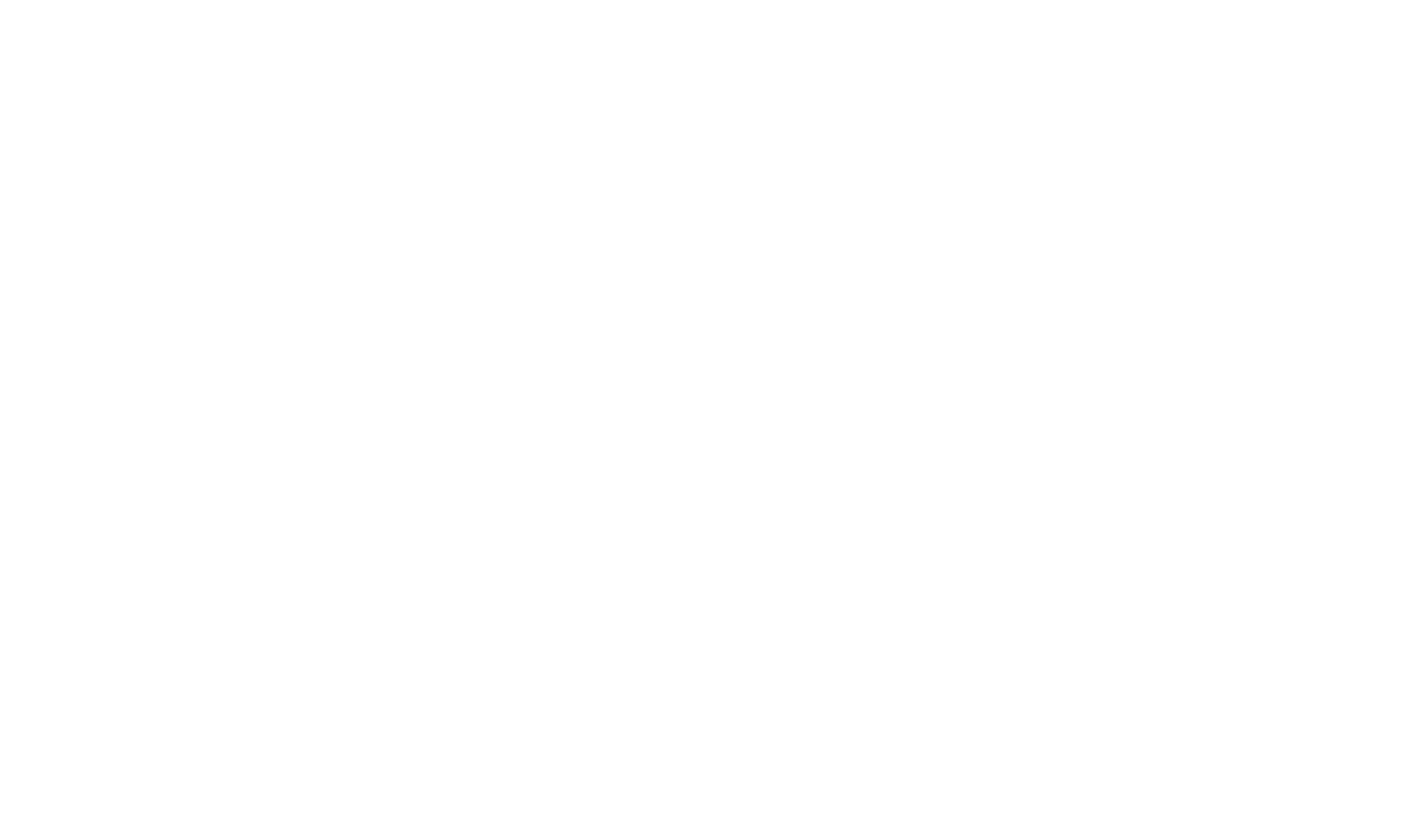 DIRECCIÓN GENERAL DEPROTECCIÓN A MEXICANOS EN EL EXTERIOR
Herramientas para la atención
Avenida Juárez núm. 20, Col. Centro, Del. Cuauhtémoc, , C.P. 06010, México, D.F., 
Tels.: (55) 3686 - 5100  http://www.sre.gob.mx
30
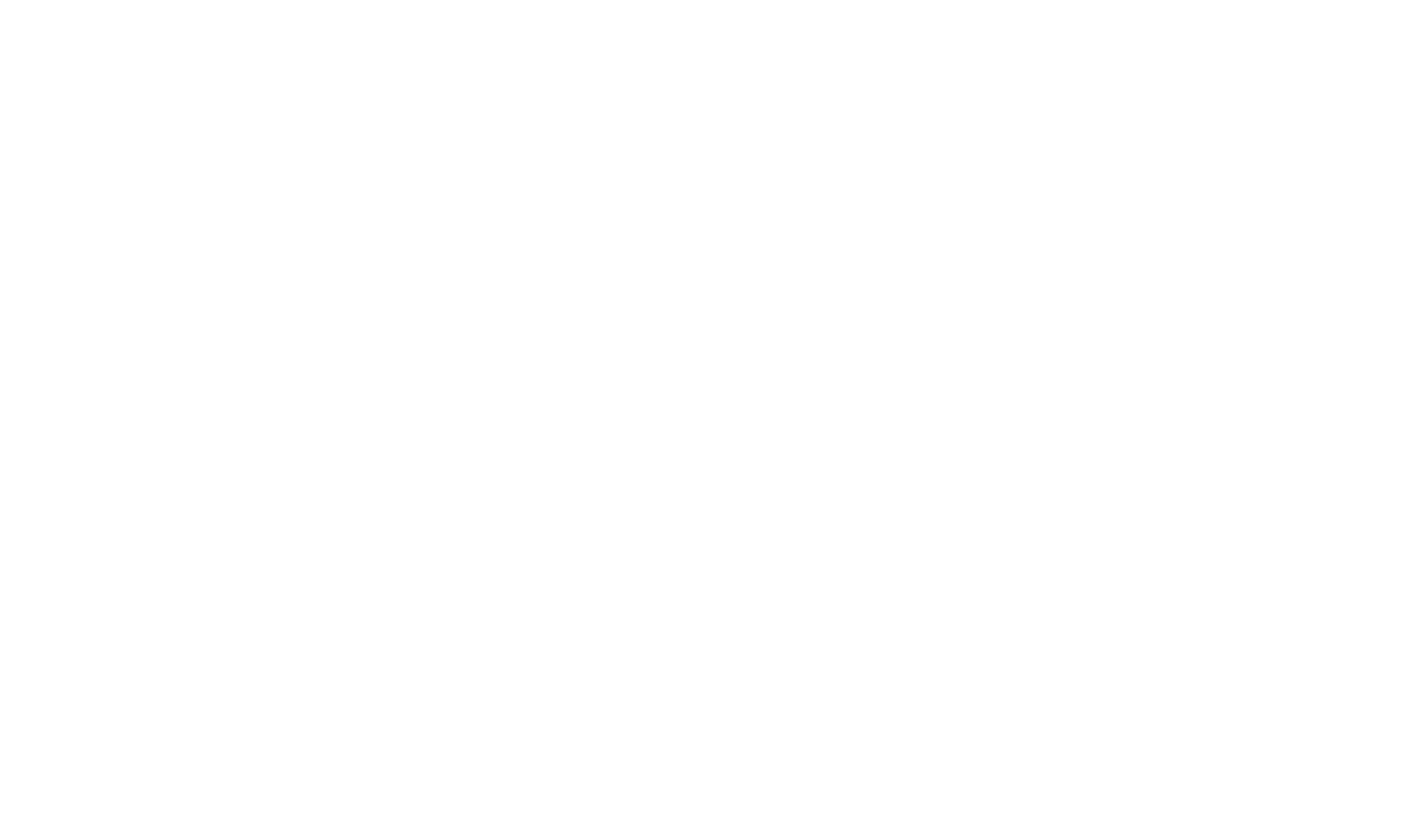 DIRECCIÓN GENERAL DEPROTECCIÓN A MEXICANOS EN EL EXTERIOR
Herramientas para la atención
Avenida Juárez núm. 20, Col. Centro, Del. Cuauhtémoc, , C.P. 06010, México, D.F., 
Tels.: (55) 3686 - 5100  http://www.sre.gob.mx
30
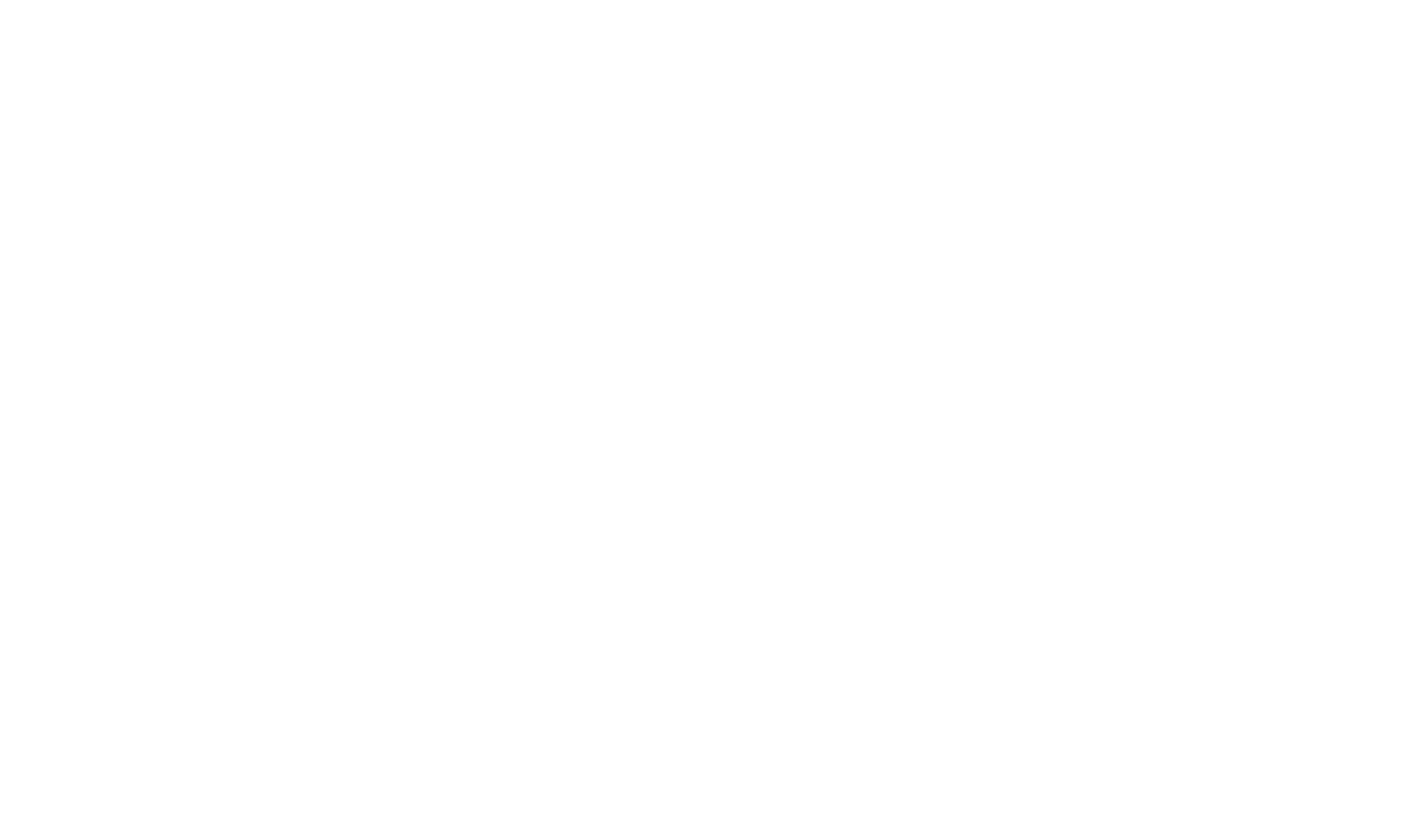 DIRECCIÓN GENERAL DEPROTECCIÓN A MEXICANOS EN EL EXTERIOR
Herramientas para la detección
Mensajes clave para la detección

Preguntas para detectar

 Formato de detección
Avenida Juárez núm. 20, Col. Centro, Del. Cuauhtémoc, , C.P. 06010, México, D.F., 
Tels.: (55) 3686 - 5100  http://www.sre.gob.mx
30
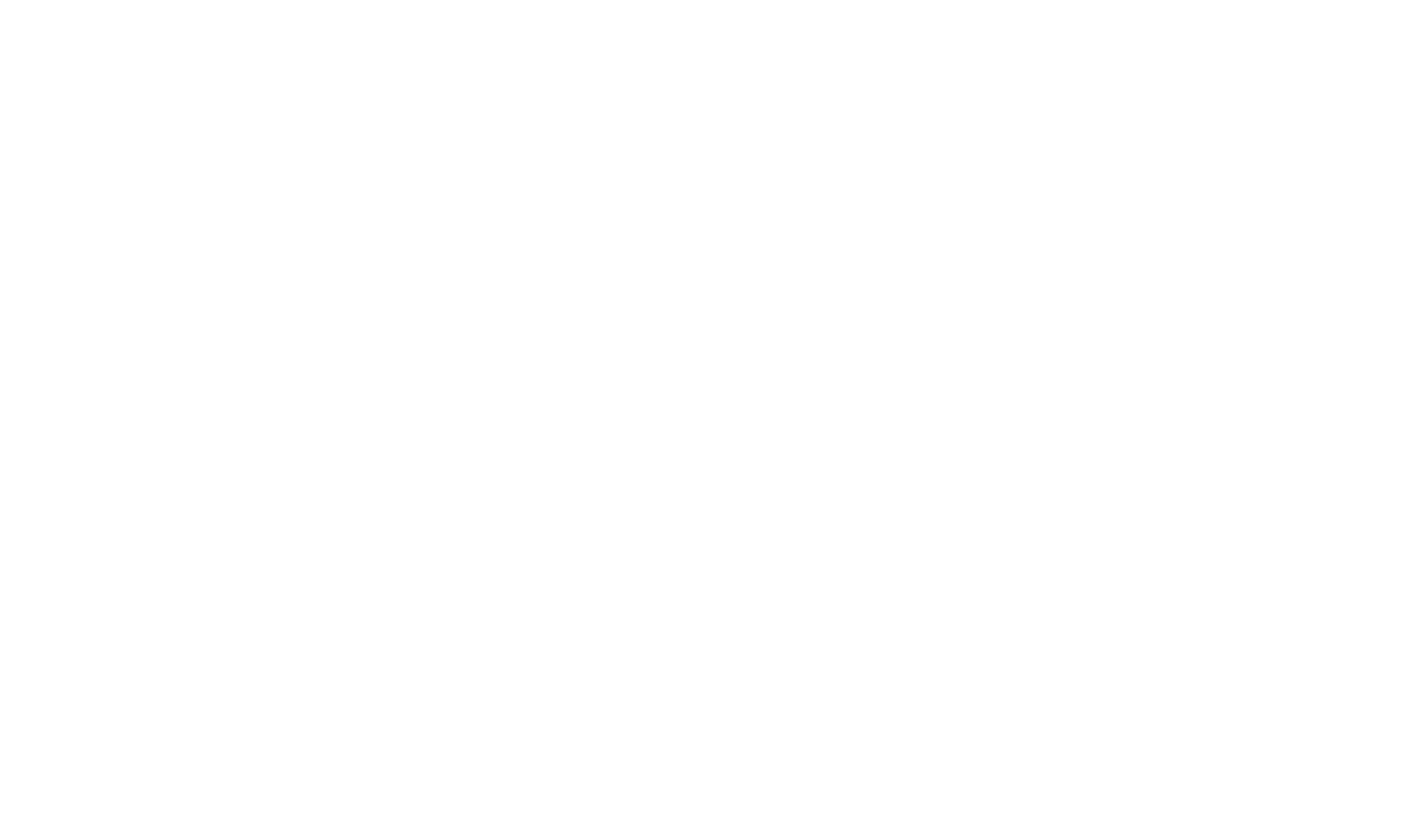 DIRECCIÓN GENERAL DEPROTECCIÓN A MEXICANOS EN EL EXTERIOR
Herramientas para la detección
Avenida Juárez núm. 20, Col. Centro, Del. Cuauhtémoc, , C.P. 06010, México, D.F., 
Tels.: (55) 3686 - 5100  http://www.sre.gob.mx
30
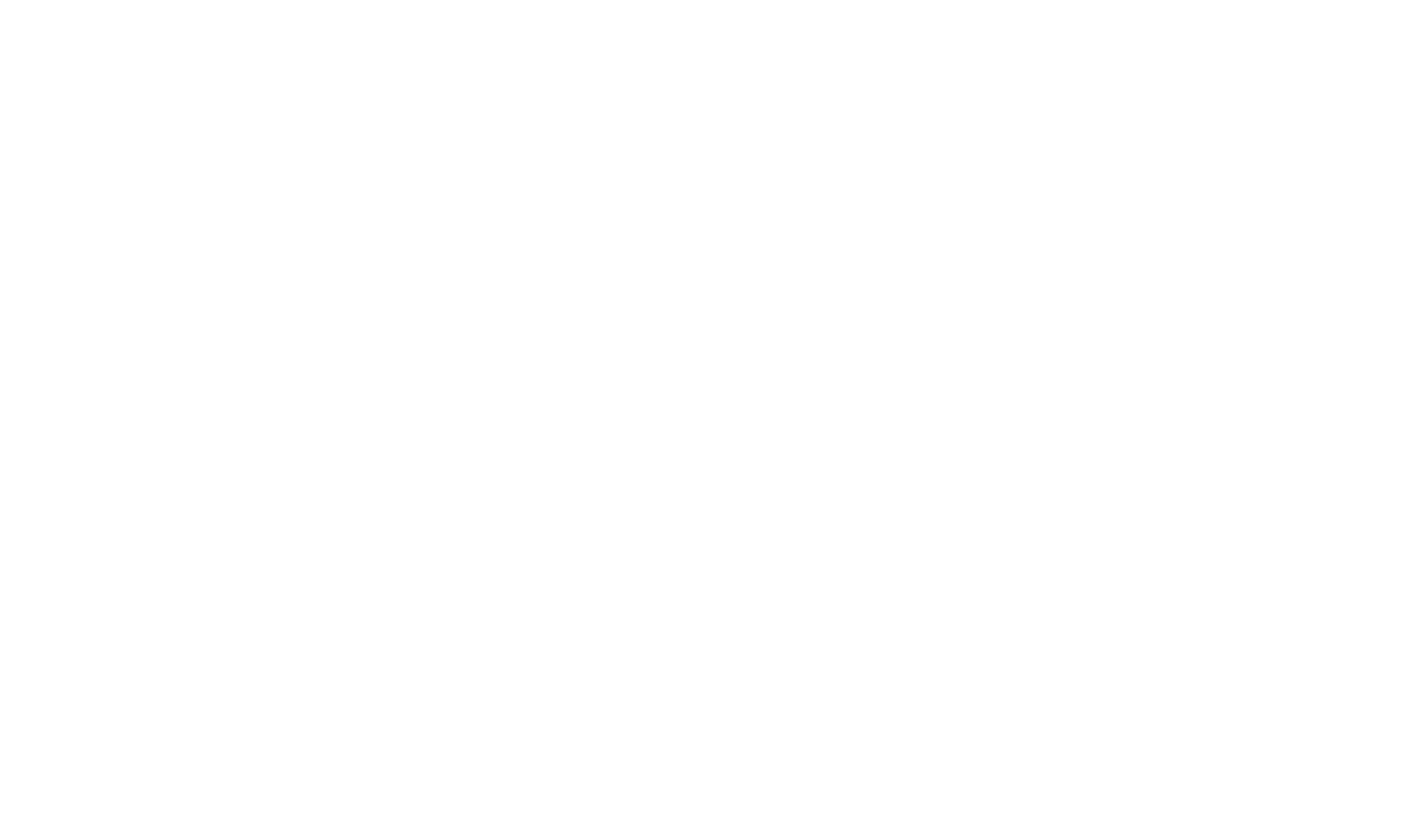 DIRECCIÓN GENERAL DEPROTECCIÓN A MEXICANOS EN EL EXTERIOR
Herramientas para la detección
30
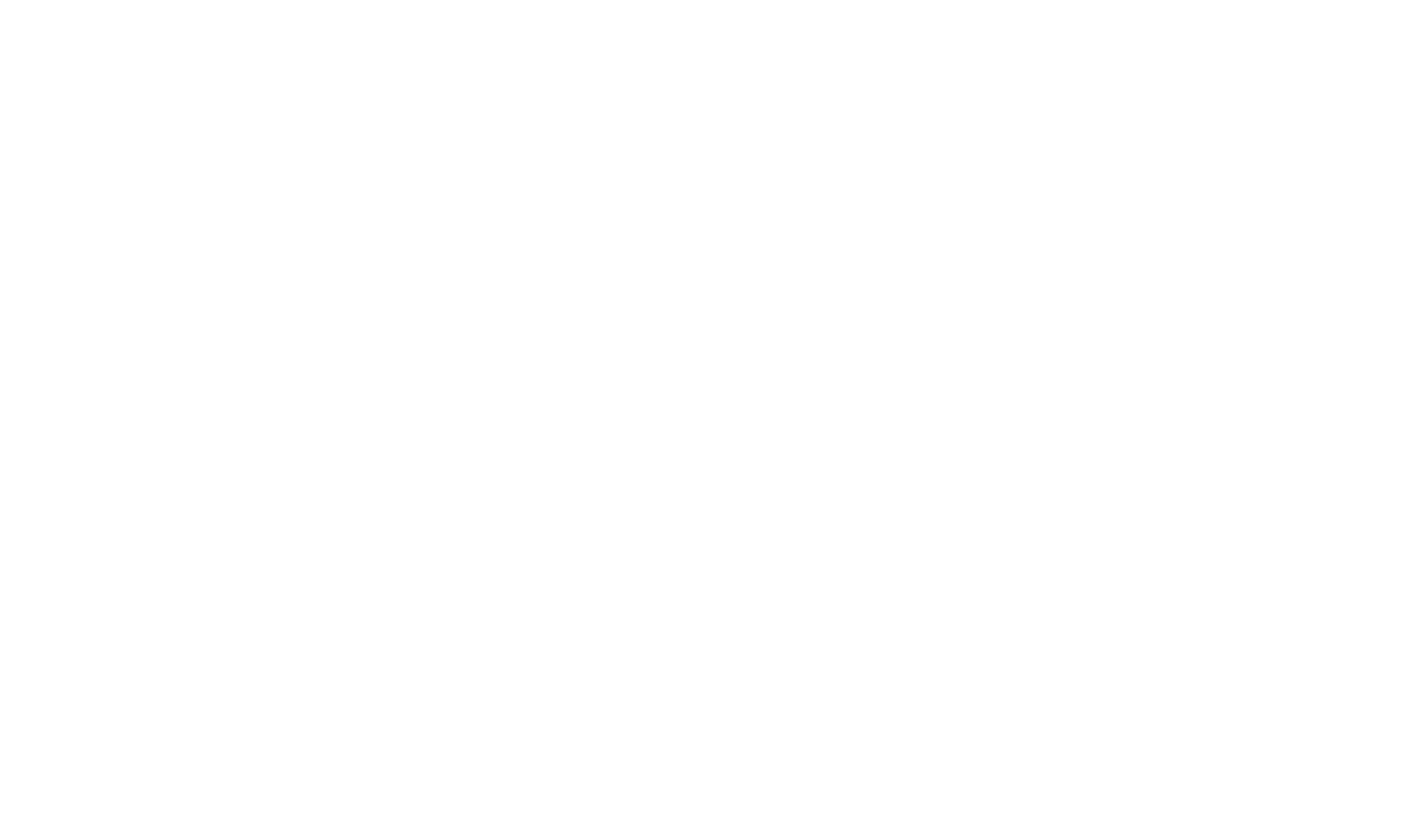 DIRECCIÓN GENERAL DEPROTECCIÓN A MEXICANOS EN EL EXTERIOR
Prevención y Comunicación
Situación de violencia en la circunscripción consular

Formas de denunciarla ante el consulado y los servicios que éste presta

La denuncia no implica el riesgo de ser deportadas, perder sus empleos o ser separadas de sus hijos

Denuncia puede traer beneficios migratorios 

Cultura de la no violencia
Avenida Juárez núm. 20, Col. Centro, Del. Cuauhtémoc, , C.P. 06010, México, D.F., 
Tels.: (55) 3686 - 5100  http://www.sre.gob.mx
30